НАО «Медицинский университет Астана»
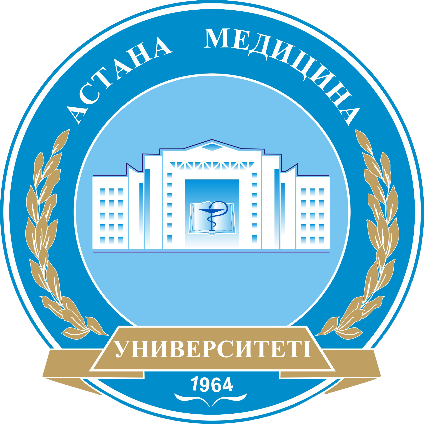 Правила оценки оригинальности научных публикаций в медицинских организациях образования и науки
Нур-Султан, 2020
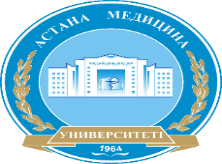 Для соблюдения принципов академической честности и исключения фактов плагиата  при написании письменных работ (письменные ответы при сдаче рубежного и итогового контролей знаний, написании эссе, рефератов, презентаций) обучающимися, а также при написании учебно-методической литературы профессорско-преподавательским составом просим  рассмотреть и утвердить допустимый процент уникальности
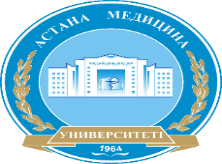 Проект решения
1.Рекомендовать ВУЗам, НИИ, НЦ минимальный порог процента уникальности  работ обучающихся на всех уровнях обучения (рубежных и итоговых контролей знаний,эссе, рефераты, курсовые, дипломные, истории болезни, диссертационные работы магистрантов и докторантов и др.) 
2.Рекомендовать ВУЗам, НИИ, НЦ минимальный порог процента уникальности учебно-методической литературы и научных трудов профессорско-преподавательского состава
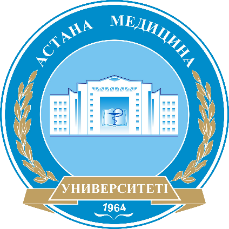 Спасибо за внимание!